Dialogue Management
Ling575
Discourse and Dialogue
May 18, 2011
Dialog Management Types
Finite-State Dialog Management
Frame-based Dialog Management
Initiative
VoiceXML
Design and evaluation
Information State Management
Dialogue Acts
Recognition & generation
Statistical Dialogue Managemant (POMDPs)
Finite-State Management
Pros and Cons
Advantages
Straightforward to encode
Clear mapping of interaction to model
Well-suited to simple information access
System initiative
Disadvantages
Limited flexibility of interaction
Constrained input – single item
Fully system controlled
Restrictive dialogue structure, order
Ill-suited to complex problem-solving
Frame-based DialogueManagement
Finite-state too limited, stilted, irritating
More flexible dialogue
Frame-based Dialogue Management
Essentially form-filling
User can include any/all of the pieces of form
System must determine which entered, remain
Frame-based Dialogue Management
Essentially form-filling
User can include any/all of the pieces of form
System must determine which entered, remain
Frame-based Dialogue Management
Essentially form-filling
User can include any/all of the pieces of form
System must determine which entered, remain



System may have multiple frames
E.g. flights vs restrictions vs car vs hotel
Rules determine next action, question, information presentation
Frames and Initiative
Mixed initiative systems:
A) User/System can shift control arbitrarily, any time
Difficult to achieve
Frames and Initiative
Mixed initiative systems:
A) User/System can shift control arbitrarily, any time
Difficult to achieve
B) Mix of control based on prompt type
Prompts:
Frames and Initiative
Mixed initiative systems:
A) User/System can shift control arbitrarily, any time
Difficult to achieve
B) Mix of control based on prompt type
Prompts:
Open prompt:
Frames and Initiative
Mixed initiative systems:
A) User/System can shift control arbitrarily, any time
Difficult to achieve
B) Mix of control based on prompt type
Prompts:
Open prompt: ‘How may I help you?’
Open-ended, user can respond in any way
Directive prompt:
Frames and Initiative
Mixed initiative systems:
A) User/System can shift control arbitrarily, any time
Difficult to achieve
B) Mix of control based on prompt type
Prompts:
Open prompt: ‘How may I help you?’
Open-ended, user can respond in any way
Directive prompt: ‘Say yes to accept call, or no o.w.’
Stipulates user response type, form
Initiative, Prompts, Grammar
Prompt type tied to active grammar
System must recognize suitable input
Restrictive vs open-ended
Initiative, Prompts, Grammar
Prompt type tied to active grammar
System must recognize suitable input
Restrictive vs open-ended
Shift from restrictive to open
Tune to user: Novice vs Expert
Initiative, Prompts, Grammar
Prompt type tied to active grammar
System must recognize suitable input
Restrictive vs open-ended
Shift from restrictive to open
Tune to user: Novice vs Expert
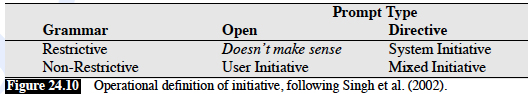 Dialogue Management:Confirmation
Miscommunication common in SDS
“Error spirals” of sequential errors
Highly problematic
Recognition, recovery crucial
Confirmation strategies can detect, mitigate
Explicit confirmation:
Dialogue Management:Confirmation
Miscommunication common in SDS
“Error spirals” of sequential errors
Highly problematic
Recognition, recovery crucial
Confirmation strategies can detect, mitigate
Explicit confirmation:
Ask for verification of each input
Implicit confirmation:
Dialogue Management:Confirmation
Miscommunication common in SDS
“Error spirals” of sequential errors
Highly problematic
Recognition, recovery crucial
Confirmation strategies can detect, mitigate
Explicit confirmation:
Ask for verification of each input
Implicit confirmation:
Include input information in subsequent prompt
Confirmation Strategies
Explicit:
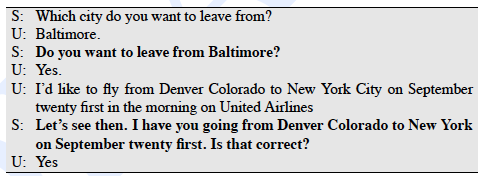 Confirmation Strategy
Implicit:
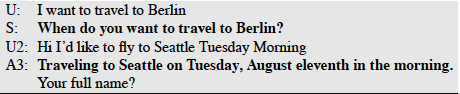 Pros and Cons
Grounding of user input
Weakest grounding 
I.e. continued att’n, next relevant contibution
Pros and Cons
Grounding of user input
Weakest grounding insufficient
 I.e. continued att’n, next relevant contibution
Explicit:
Pros and Cons
Grounding of user input
Weakest grounding insufficient
 I.e. continued att’n, next relevant contibution
Explicit: highest: repetition
Implicit:
Pros and Cons
Grounding of user input
Weakest grounding insufficient
 I.e. continued att’n, next relevant contibution
Explicit: highest: repetition
Implicit: demonstration, display
Explicit;
Pros and Cons
Grounding of user input
Weakest grounding insufficient
 I.e. continued att’n, next relevant contibution
Explicit: highest: repetition
Implicit: demonstration, display
Explicit;
Pro: easier to correct; Con: verbose, awkward, non-human
Implicit:
Pros and Cons
Grounding of user input
Weakest grounding insufficient
 I.e. continued att’n, next relevant contibution
Explicit: highest: repetition
Implicit: demonstration, display
Explicit;
Pro: easier to correct; Con: verbose, awkward, non-human
Implicit:
Pro: more natural, efficient; Con: less easy to correct
Rejection
System recognition confidence is too low
System needs to reprompt
Often repeatedly
Rejection
System recognition confidence is too low
System needs to reprompt
Often repeatedly
Out-of-vocabulary, out-of-grammar inputs
Strategies: Progressive prompting
Rejection
System recognition confidence is too low
System needs to reprompt
Often repeatedly
Out-of-vocabulary, out-of-grammar inputs
Strategies: Progressive prompting
Initially: ‘rapid reprompting’: ‘What?’, ‘Sorry?’
Rejection
System recognition confidence is too low
System needs to reprompt
Often repeatedly
Out-of-vocabulary, out-of-grammar inputs
Strategies: Progressive prompting
Initially: ‘rapid reprompting’: ‘What?’, ‘Sorry?’
Later: increasing detail
Progressive prompting
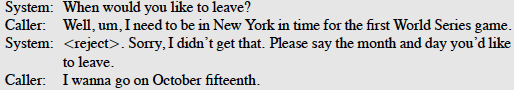 VoiceXML
W3C standard for simple frame-based dialogues
Fairly common in commercial settings
Construct forms, menus
Forms get field data
Using attached prompts
With specified grammar (CFG)
With simple semantic attachments
Simple VoiceXML Example
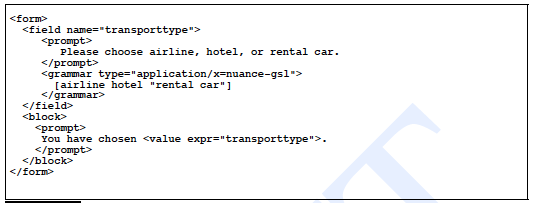 Frame-based Systems:Pros and Cons
Advantages
Frame-based Systems:Pros and Cons
Advantages
Relatively flexible input – multiple inputs, orders
Well-suited to complex information access (air)
Supports different types of initiative

Disadvantages
Frame-based Systems:Pros and Cons
Advantages
Relatively flexible input – multiple inputs, orders
Well-suited to complex information access (air)
Supports different types of initiative

Disadvantages
Ill-suited to more complex problem-solving
Form-filling applications
Dialogue Manager Tradeoffs
Flexibility vs Simplicity/Predictability
System vs User vs Mixed Initiative

Order of dialogue interaction

Conversational “naturalness” vs Accuracy

Cost of model construction, generalization, learning, etc
Dialog Systems Design
User-centered design approach:
Study user and task:
Interview users; record human-human interactions; systems
Dialog Systems Design
User-centered design approach:
Study user and task:
Interview users; record human-human interactions; systems

Build simulations and prototypes:
Wizard-of-Oz systems (WOZ): Human replaces system
Can assess issues in partial system; simulate errors, etc
Dialog Systems Design
User-centered design approach:
Study user and task:
Interview users; record human-human interactions; systems

Build simulations and prototypes:
Wizard-of-Oz systems (WOZ): Human replaces system
Can assess issues in partial system; simulate errors, etc

Iteratively test on users: 
Redesign prompts (email subdialog)
Identify need for barge-in
SDS Evaluation
Goal: Determine overall user satisfaction
Highlight systems problems; help tune
Classically: Conduct user surveys
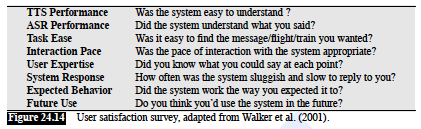 SDS Evaluation
User evaluation issues:
SDS Evaluation
User evaluation issues:
Expensive; often unrealistic; hard to get real user to do
Create model correlated with human satisfaction
Criteria:
SDS Evaluation
User evaluation issues:
Expensive; often unrealistic; hard to get real user to do
Create model correlated with human satisfaction
Criteria:
Maximize task success
Measure task completion: % subgoals; Kappa of frame values
SDS Evaluation
User evaluation issues:
Expensive; often unrealistic; hard to get real user to do
Create model correlated with human satisfaction
Criteria:
Maximize task success
Measure task completion: % subgoals; Kappa of frame values
Minimize task costs
Efficiency costs: time elapsed; # turns; # error correction turns
Quality costs:  # rejections; # barge-in; concept error rate
PARADISE Model
PARADISE Model
Compute user satisfaction with questionnaires
PARADISE Model
Compute user satisfaction with questionnaires
Extract task success and costs measures from corresponding dialogs
Automatically or manually
PARADISE Model
Compute user satisfaction with questionnaires
Extract task success and costs measures from corresponding dialogs
Automatically or manually

Perform multiple regression:
Assign weights to all factors of contribution to Usat
Task success, Concept accuracy key
PARADISE Model
Compute user satisfaction with questionnaires
Extract task success and costs measures from corresponding dialogs
Automatically or manually

Perform multiple regression:
Assign weights to all factors of contribution to Usat
Task success, Concept accuracy key
Allows prediction of accuracy on new dialog w/Q&A
Information State Dialogue Management
Problem: Not every task is equivalent to form-filling
Real tasks require:
Information State Dialogue Management
Problem: Not every task is equivalent to form-filling
Real tasks require:
Proposing ideas, refinement, rejection, grounding, clarification, elaboration, etc
Information State Dialogue Management
Problem: Not every task is equivalent to form-filling
Real tasks require:
Proposing ideas, refinement, rejection, grounding, clarification, elaboration, etc
Information state models include:
Information state 
Dialogue act interpreter
Dialogue act generator
Update rules
Control structure
Information State Systems
Information state :
Discourse context, grounding state, intentions, plans.
Information State Systems
Information state :
Discourse context, grounding state, intentions, plans.
Dialogue acts:
Extension of speech acts, to include grounding acts
Request-inform; Confirmation
Information State Systems
Information state :
Discourse context, grounding state, intentions, plans.
Dialogue acts:
Extension of speech acts, to include grounding acts
Request-inform; Confirmation
Update rules
Modify information state based on DAs
Information State Systems
Information state :
Discourse context, grounding state, intentions, plans.
Dialogue acts:
Extension of speech acts, to include grounding acts
Request-inform; Confirmation
Update rules
Modify information state based on DAs
When a question is asked
Information State Systems
Information state :
Discourse context, grounding state, intentions, plans.
Dialogue acts:
Extension of speech acts, to include grounding acts
Request-inform; Confirmation
Update rules
Modify information state based on DAs
When a question is asked, answer it
When an assertion is made,
Information State Systems
Information state :
Discourse context, grounding state, intentions, plans.
Dialogue acts:
Extension of speech acts, to include grounding acts
Request-inform; Confirmation
Update rules
Modify information state based on DAs
When a question is asked, answer it
When an assertion is made,
Add information to context, grounding state
Information State Architecture
Simple ideas, complex execution
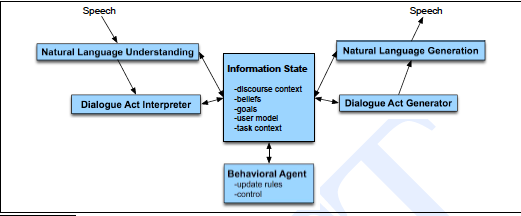 Dialogue Acts
Extension of speech acts
Adds structure related to conversational phenomena
Grounding, adjacency pairs, etc
Dialogue Acts
Extension of speech acts
Adds structure related to conversational phenomena
Grounding, adjacency pairs, etc
Many proposed tagsets
Verbmobil: acts specific to meeting sched domain
Dialogue Acts
Extension of speech acts
Adds structure related to conversational phenomena
Grounding, adjacency pairs, etc
Many proposed tagsets
Verbmobil: acts specific to meeting sched domain
DAMSL: Dialogue Act Markup in Several Layers
Forward looking functions: speech acts
Backward looking function: grounding, answering
Dialogue Acts
Extension of speech acts
Adds structure related to conversational phenomena
Grounding, adjacency pairs, etc
Many proposed tagsets
Verbmobil: acts specific to meeting sched domain
DAMSL: Dialogue Act Markup in Several Layers
Forward looking functions: speech acts
Backward looking function: grounding, answering
Conversation acts:
Add turn-taking and argumentation relations
Verbmobil DA
18 high level tags
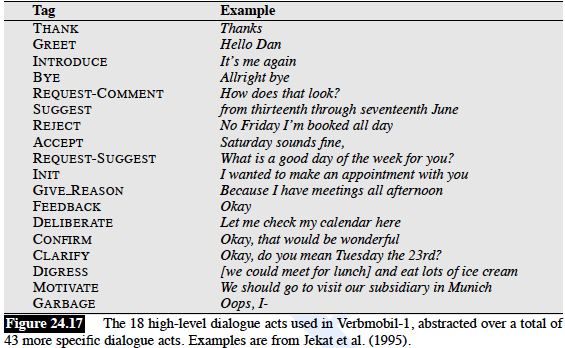 Dialogue Act Interpretation
Automatically tag utterances in dialogue
Some simple cases:
Will breakfast be served on USAir 1557?
Dialogue Act Interpretation
Automatically tag utterances in dialogue
Some simple cases:
YES-NO-Q: Will breakfast be served on USAir 1557?
I don’t care about lunch.
Dialogue Act Interpretation
Automatically tag utterances in dialogue
Some simple cases:
YES-NO-Q: Will breakfast be served on USAir 1557?
Statement: I don’t care about lunch.
Show be flights from L.A. to Orlando
Dialogue Act Interpretation
Automatically tag utterances in dialogue
Some simple cases:
YES-NO-Q: Will breakfast be served on USAir 1557?
Statement: I don’t care about lunch.
Command: Show be flights from L.A. to Orlando
Is it always that easy?
Can you give me the flights from Atlanta to Boston?
Dialogue Act Interpretation
Automatically tag utterances in dialogue
Some simple cases:
YES-NO-Q: Will breakfast be served on USAir 1557?
Statement: I don’t care about lunch.
Command: Show be flights from L.A. to Orlando
Is it always that easy?
Can you give me the flights from Atlanta to Boston?
Syntactic form: question; Act: request/command
Yeah.
Dialogue Act Interpretation
Automatically tag utterances in dialogue
Some simple cases:
YES-NO-Q: Will breakfast be served on USAir 1557?
Statement: I don’t care about lunch.
Command: Show be flights from L.A. to Orlando
Is it always that easy?
Can you give me the flights from Atlanta to Boston?
Yeah.
Depends on context: Y/N answer; agreement; back-channel
Dialogue Act Ambiguity
Indirect speech acts
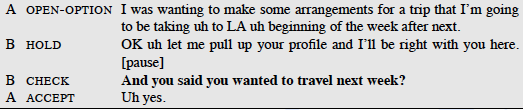 Dialogue Act Ambiguity
Indirect speech acts
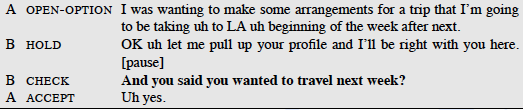 Dialogue Act Ambiguity
Indirect speech acts
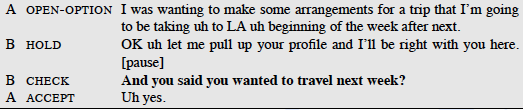 Dialogue Act Ambiguity
Indirect speech acts
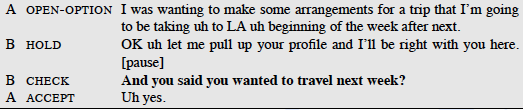 Dialogue Act Ambiguity
Indirect speech acts
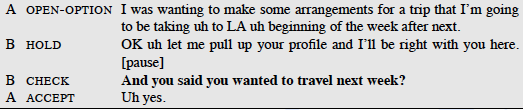 Dialogue Act Recognition
How can we classify dialogue acts?
Sources of information:
Dialogue Act Recognition
How can we classify dialogue acts?
Sources of information:
Word information: 
Please, would you: request; are you: yes-no question
Dialogue Act Recognition
How can we classify dialogue acts?
Sources of information:
Word information: 
Please, would you: request; are you: yes-no question
N-gram grammars
Prosody:
Dialogue Act Recognition
How can we classify dialogue acts?
Sources of information:
Word information: 
Please, would you: request; are you: yes-no question
N-gram grammars
Prosody:
Final rising pitch: question; final lowering: statement
Reduced intensity: Yeah: agreement vs backchannel
Dialogue Act Recognition
How can we classify dialogue acts?
Sources of information:
Word information: 
Please, would you: request; are you: yes-no question
N-gram grammars
Prosody:
Final rising pitch: question; final lowering: statement
Reduced intensity: Yeah: agreement vs backchannel
Adjacency pairs:
Dialogue Act Recognition
How can we classify dialogue acts?
Sources of information:
Word information: 
Please, would you: request; are you: yes-no question
N-gram grammars
Prosody:
Final rising pitch: question; final lowering: statement
Reduced intensity: Yeah: agreement vs backchannel
Adjacency pairs:
Y/N question, agreement vs Y/N question, backchannel
DA bi-grams
Task & Corpus
Goal: 
Identify dialogue acts in conversational speech
Task & Corpus
Goal: 
Identify dialogue acts in conversational speech
Spoken corpus: Switchboard
Telephone conversations between strangers
Not task oriented; topics suggested
1000s of conversations
 recorded, transcribed, segmented
Dialogue Act Tagset
Cover general conversational dialogue acts
No particular task/domain constraints
Dialogue Act Tagset
Cover general conversational dialogue acts
No particular task/domain constraints
Original set: ~50 tags
 Augmented with flags for task, conv mgmt
220 tags in labeling: some rare
Dialogue Act Tagset
Cover general conversational dialogue acts
No particular task/domain constraints
Original set: ~50 tags
 Augmented with flags for task, conv mgmt
220 tags in labeling: some rare
Final set: 42 tags, mutually exclusive
SWBD-DAMSL
Agreement: K=0.80 (high)
Dialogue Act Tagset
Cover general conversational dialogue acts
No particular task/domain constraints
Original set: ~50 tags
 Augmented with flags for task, conv mgmt
220 tags in labeling: some rare
Final set: 42 tags, mutually exclusive
SWBD-DAMSL
Agreement: K=0.80 (high)
1,155 conv labeled: split into train/test
Common Tags
Statement & Opinion: declarative +/- op
Question: Yes/No&Declarative: form, force
Backchannel: Continuers like uh-huh, yeah
Turn Exit/Adandon: break off, +/- pass
Answer : Yes/No, follow questions
Agreement: Accept/Reject/Maybe
Probabilistic Dialogue Models
HMM dialogue models
Probabilistic Dialogue Models
HMM dialogue models
States = Dialogue acts; Observations: Utterances
Assume decomposable by utterance
Evidence from true words, ASR words, prosody
Probabilistic Dialogue Models
HMM dialogue models
States = Dialogue acts; Observations: Utterances
Assume decomposable by utterance
Evidence from true words, ASR words, prosody
Probabilistic Dialogue Models
HMM dialogue models
States = Dialogue acts; Observations: Utterances
Assume decomposable by utterance
Evidence from true words, ASR words, prosody
Probabilistic Dialogue Models
HMM dialogue models
States = Dialogue acts; Observations: Utterances
Assume decomposable by utterance
Evidence from true words, ASR words, prosody
DA Classification - Prosody
Features:
Duration, pause, pitch, energy, rate, gender
Pitch accent, tone
Results:
Decision trees: 5 common classes	
45.4% - baseline=16.6%
Prosodic Decision Tree
DA Classification -Words
Words
Combines notion of discourse markers and collocations: 
e.g. uh-huh=Backchannel
Contrast: true words, ASR 1-best, ASR n-best
Results:
Best: 71%- true words, 65% ASR 1-best
DA Classification - All
Combine word and prosodic information
Consider case with ASR words and acoustics
DA Classification - All
Combine word and prosodic information
Consider case with ASR words and acoustics
Prosody classified by decision trees
Incorporate decision tree posteriors in model for P(f|d)
DA Classification - All
Combine word and prosodic information
Consider case with ASR words and acoustics
Prosody classified by decision trees
Incorporate decision tree posteriors in model for P(f|d)


Slightly better than raw ASR
Integrated Classification
Focused analysis
Prosodically disambiguated classes
Statement/Question-Y/N and Agreement/Backchannel
Prosodic decision trees for agreement vs backchannel
Disambiguated by duration and loudness
Integrated Classification
Focused analysis
Prosodically disambiguated classes
Statement/Question-Y/N and Agreement/Backchannel
Prosodic decision trees for agreement vs backchannel
Disambiguated by duration and loudness

Substantial improvement for prosody+words
True words: S/Q: 85.9%-> 87.6; A/B: 81.0%->84.7
Integrated Classification
Focused analysis
Prosodically disambiguated classes
Statement/Question-Y/N and Agreement/Backchannel
Prosodic decision trees for agreement vs backchannel
Disambiguated by duration and loudness

Substantial improvement for prosody+words
True words: S/Q: 85.9%-> 87.6; A/B: 81.0%->84.7
ASR words: S/Q: 75.4%->79.8; A/B: 78.2%->81.7

More useful when recognition is iffy
Many Variants
Maptask: (13 classes)
Serafin & DiEugenio 2004
Latent Semantic analysis on utterance vectors
Text only
Game information; No improvement for DA history
Many Variants
Maptask: (13 classes)
Serafin & DiEugenio 2004
Latent Semantic analysis on utterance vectors
Text only
Game information; No improvement for DA history
Surendran & Levow 2006
SVMs on term n-grams, prosody
Posteriors incorporated in HMMs
Prosody, sequence modeling improves
Many Variants
Maptask: (13 classes)
Serafin & DiEugenio 2004
Latent Semantic analysis on utterance vectors
Text only
Game information; No improvement for DA history
Surendran & Levow 2006
SVMs on term n-grams, prosody
Posteriors incorporated in HMMs
Prosody, sequence modeling improves
MRDA: Meeting tagging: 5 broad classes
Observations
DA classification can work on open domain
Exploits word model, DA context, prosody
Best results for  prosody+words
Words are quite effective alone – even ASR
Questions:
Observations
DA classification can work on open domain
Exploits word model, DA context, prosody
Best results for  prosody+words
Words are quite effective alone – even ASR
Questions: 
Whole utterance models? – more fine-grained
Longer structure, long term features
Detecting Correction Acts
Miscommunication is common in SDS
Utterances after errors misrecognized >2x as often
Frequently repetition or paraphrase of original input
Detecting Correction Acts
Miscommunication is common in SDS
Utterances after errors misrecognized >2x as often
Frequently repetition or paraphrase of original input
Systems need to detect, correct
Detecting Correction Acts
Miscommunication is common in SDS
Utterances after errors misrecognized >2x as often
Frequently repetition or paraphrase of original input
Systems need to detect, correct
Corrections are spoken differently:
Hyperarticulated (slower, clearer) -> lower ASR conf.
Detecting Correction Acts
Miscommunication is common in SDS
Utterances after errors misrecognized >2x as often
Frequently repetition or paraphrase of original input
Systems need to detect, correct
Corrections are spoken differently:
Hyperarticulated (slower, clearer) -> lower ASR conf.
Some word cues: ‘No’,’ I meant’, swearing..
Detecting Correction Acts
Miscommunication is common in SDS
Utterances after errors misrecognized >2x as often
Frequently repetition or paraphrase of original input
Systems need to detect, correct
Corrections are spoken differently:
Hyperarticulated (slower, clearer) -> lower ASR conf.
Some word cues: ‘No’,’ I meant’, swearing..
Can train classifiers to recognize with good acc.
Generating Dialogue Acts
Generation neglected relative to generation
Generating Dialogue Acts
Generation neglected relative to generation
Stent (2002) model: Conversation acts, Belief model
Develops update rules for content planning, e.g.
If user releases turn, system can do ‘TAKE-TURN’ act
If system needs to summarize, use ASSERT act
Generating Dialogue Acts
Generation neglected relative to generation
Stent (2002) model: Conversation acts, Belief model
Develops update rules for content planning, i.e.
If user releases turn, system can do ‘TAKE-TURN’ act
If system needs to summarize, use ASSERT act
Identifies turn-taking as key aspect of dialogue gen.
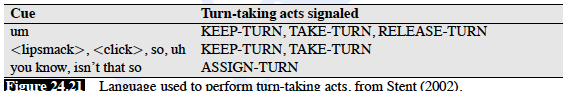 Generating Confirmation
Simple systems use fixed confirmation strategy
Implicit or explicit
Generating Confirmation
Simple systems use fixed confirmation strategy
Implicit or explicit
More complex systems can select dynamically
Use information state and features to decide
Generating Confirmation
Simple systems use fixed confirmation strategy
Implicit or explicit
More complex systems can select dynamically
Use information state and features to decide
Likelihood of error:
Low ASR confidence score
If very low, can reject
Generating Confirmation
Simple systems use fixed confirmation strategy
Implicit or explicit
More complex systems can select dynamically
Use information state and features to decide
Likelihood of error:
Low ASR confidence score
If very low, can reject
Sentence/prosodic features: longer, initial pause, pitch range
Generating Confirmation
Simple systems use fixed confirmation strategy
Implicit or explicit
More complex systems can select dynamically
Use information state and features to decide
Likelihood of error:
Low ASR confidence score
If very low, can reject
Sentence/prosodic features: longer, initial pause, pitch range
Cost of error:
Generating Confirmation
Simple systems use fixed confirmation strategy
Implicit or explicit
More complex systems can select dynamically
Use information state and features to decide
Likelihood of error:
Low ASR confidence score
If very low, can reject
Sentence/prosodic features: longer, initial pause, pitch range
Cost of error:
Book a flight vs  looking up information
Markov Decision Process models more detailed